Welkom in deze zangdienst
Zingen verbindt
De volgende zangdienst zal DV zijn op zondag 12 januari 2025
ELB 37: 1, 3 en 8‘ Prijs de Heer met blijde galmen ‘
allen:
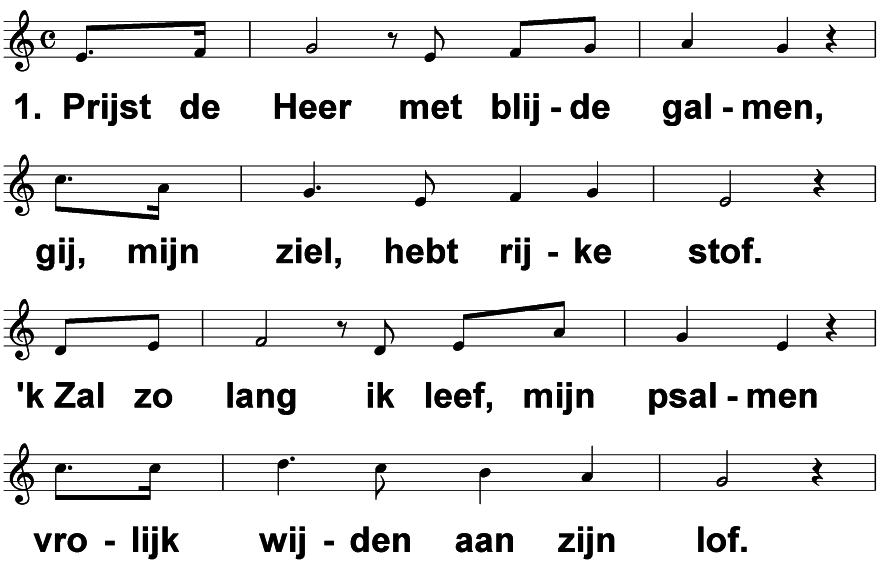 Prijst de Heer met blijde galmen (EL 37)		t. Psalm 146 (OB); m. J. de Heer
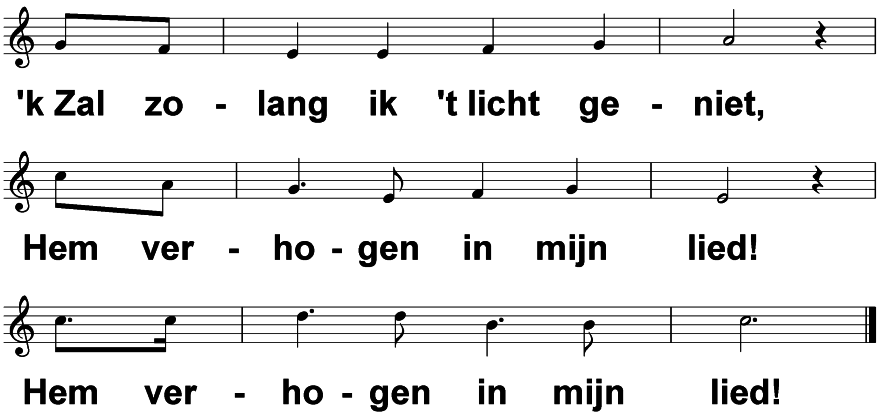 Prijst de Heer met blijde galmen (EL 37)		t. Psalm 146 (OB); m. J. de Heer
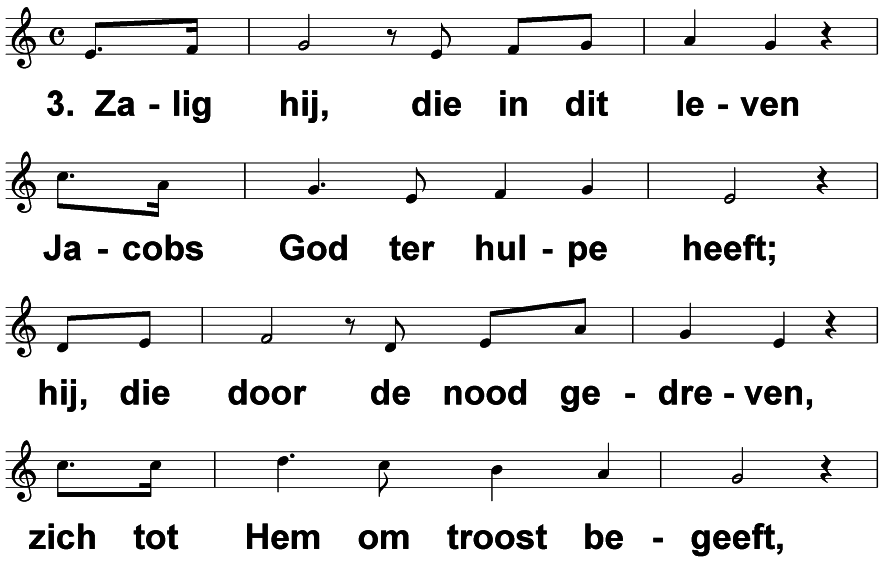 Prijst de Heer met blijde galmen (EL 37)		t. Psalm 146 (OB); m. J. de Heer
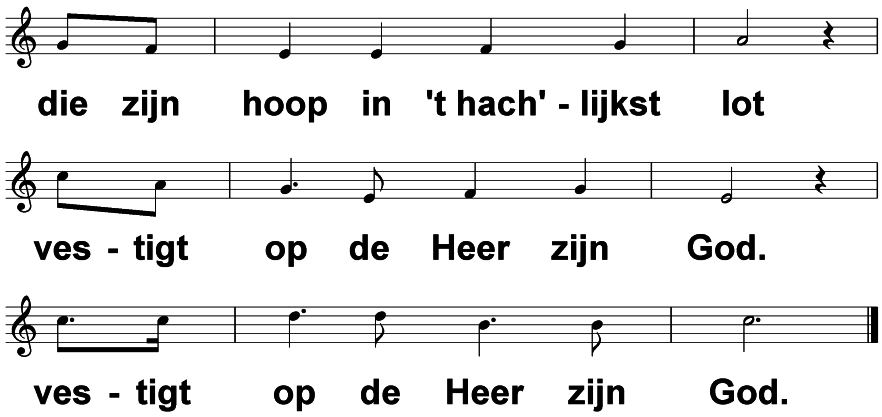 Prijst de Heer met blijde galmen (EL 37)		t. Psalm 146 (OB); m. J. de Heer
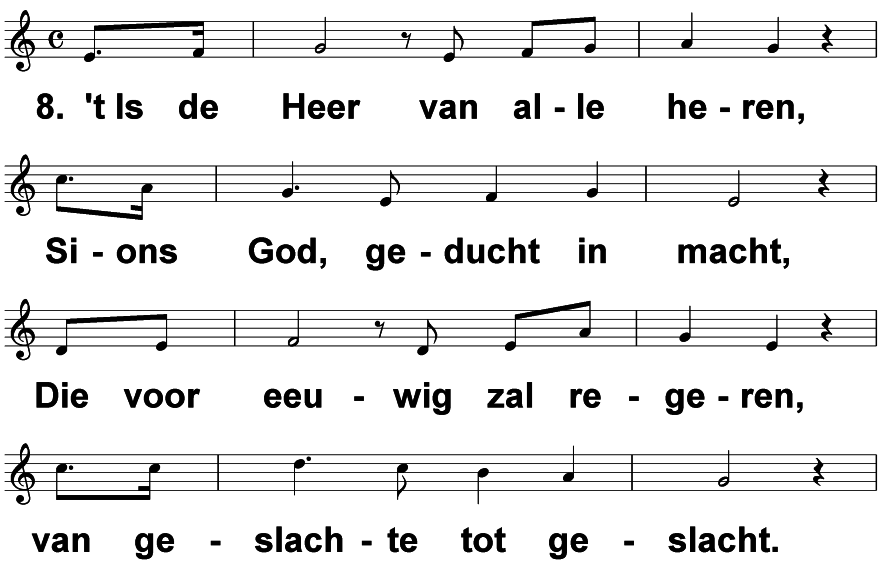 Prijst de Heer met blijde galmen (EL 37)		t. Psalm 146 (OB); m. J. de Heer
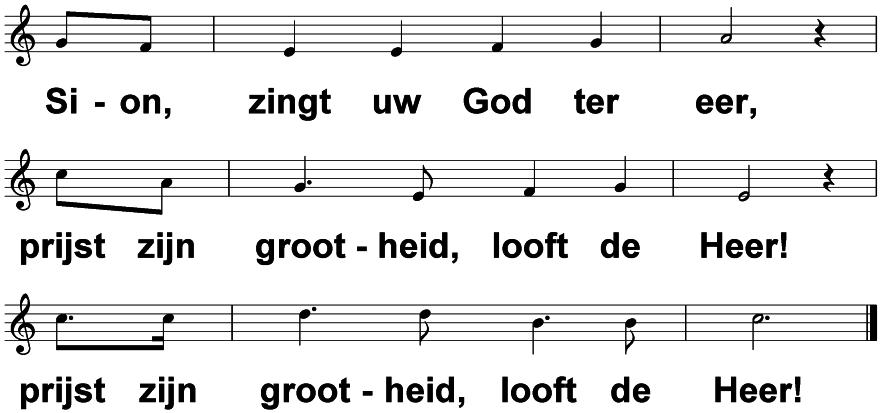 Prijst de Heer met blijde galmen (EL 37)		t. Psalm 146 (OB); m. J. de Heer
Welkom en gebed
NLB 23b: 1, 2 en 3‘ De Heer is mijn herder ‘
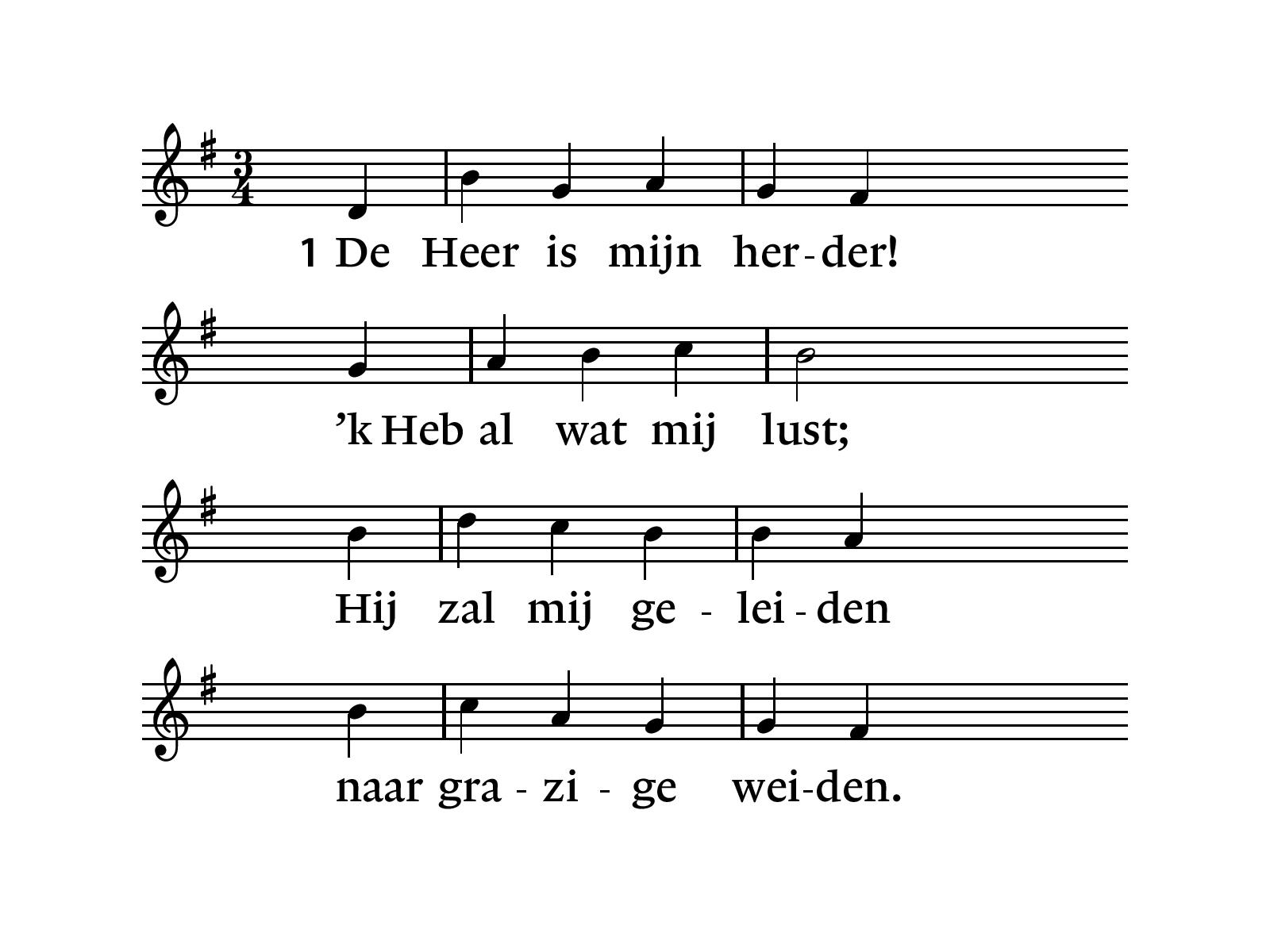 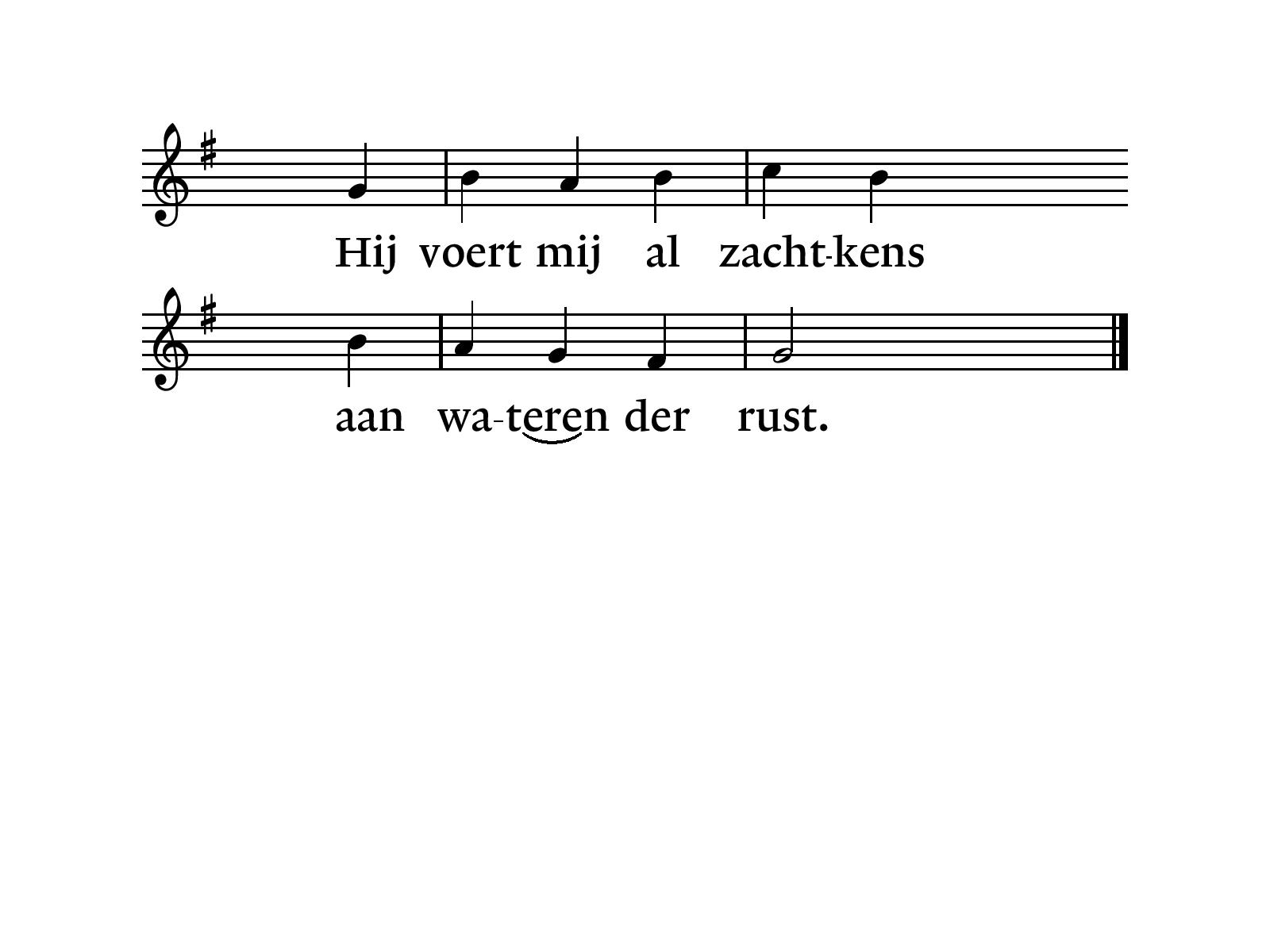 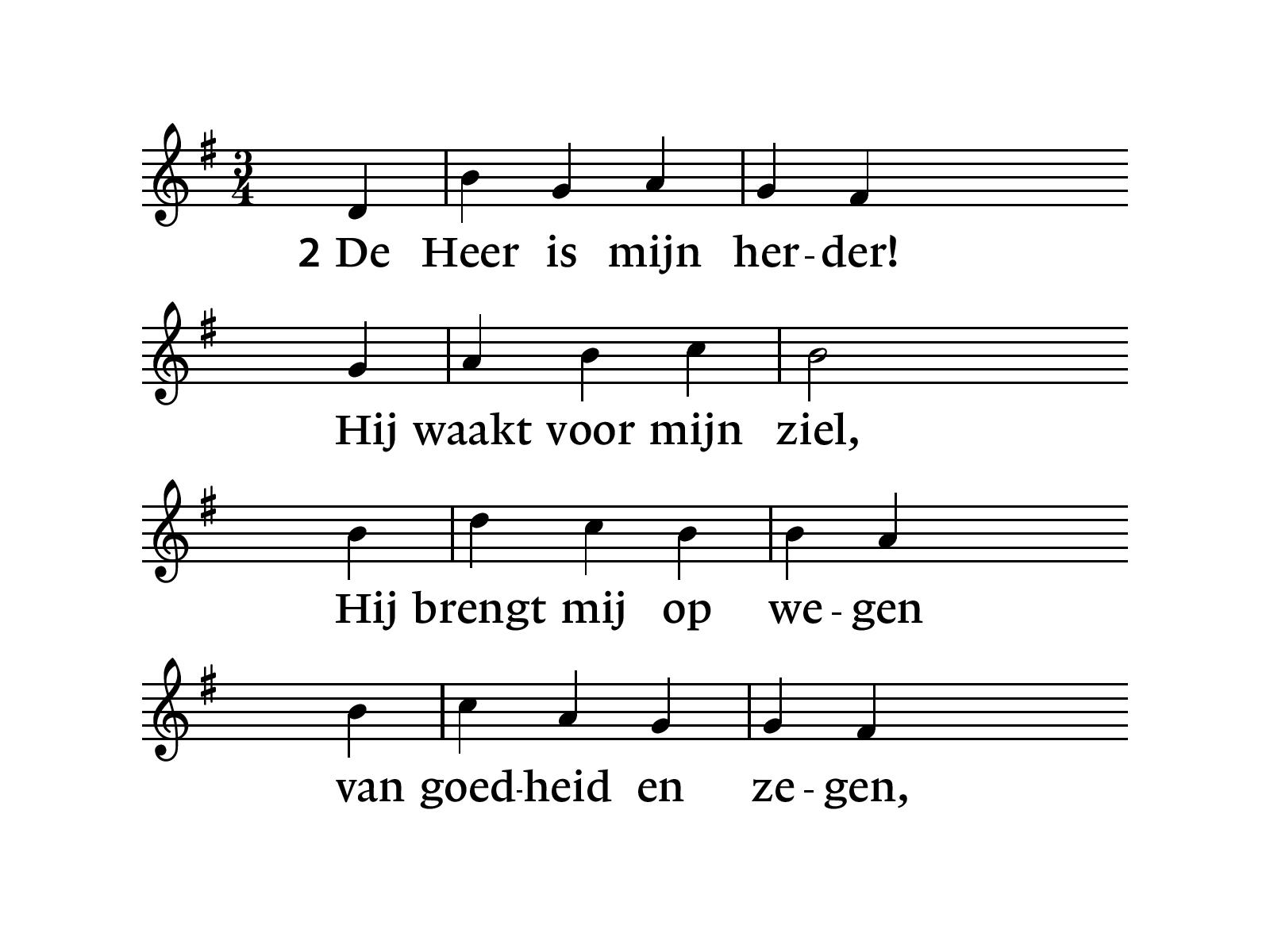 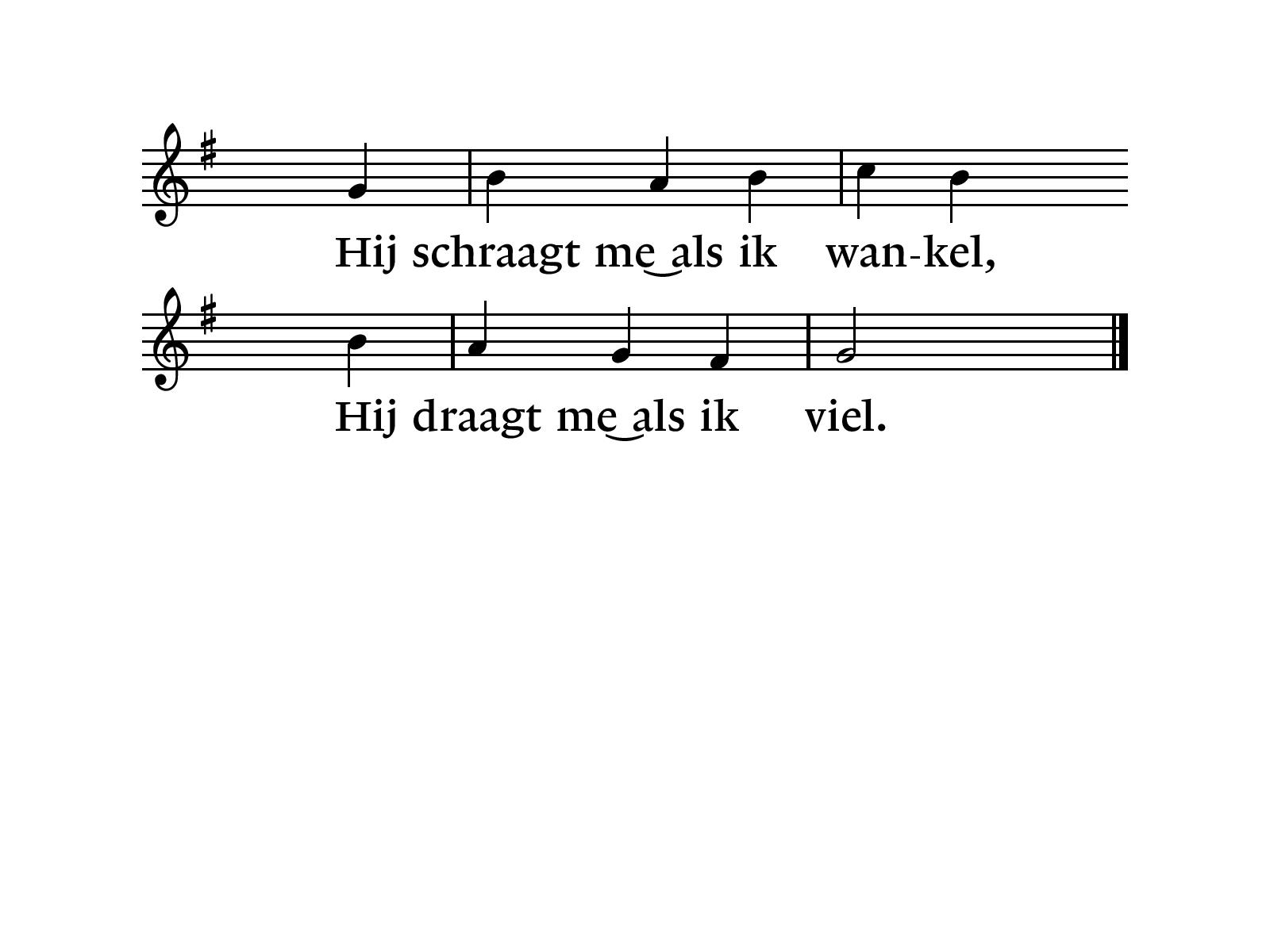 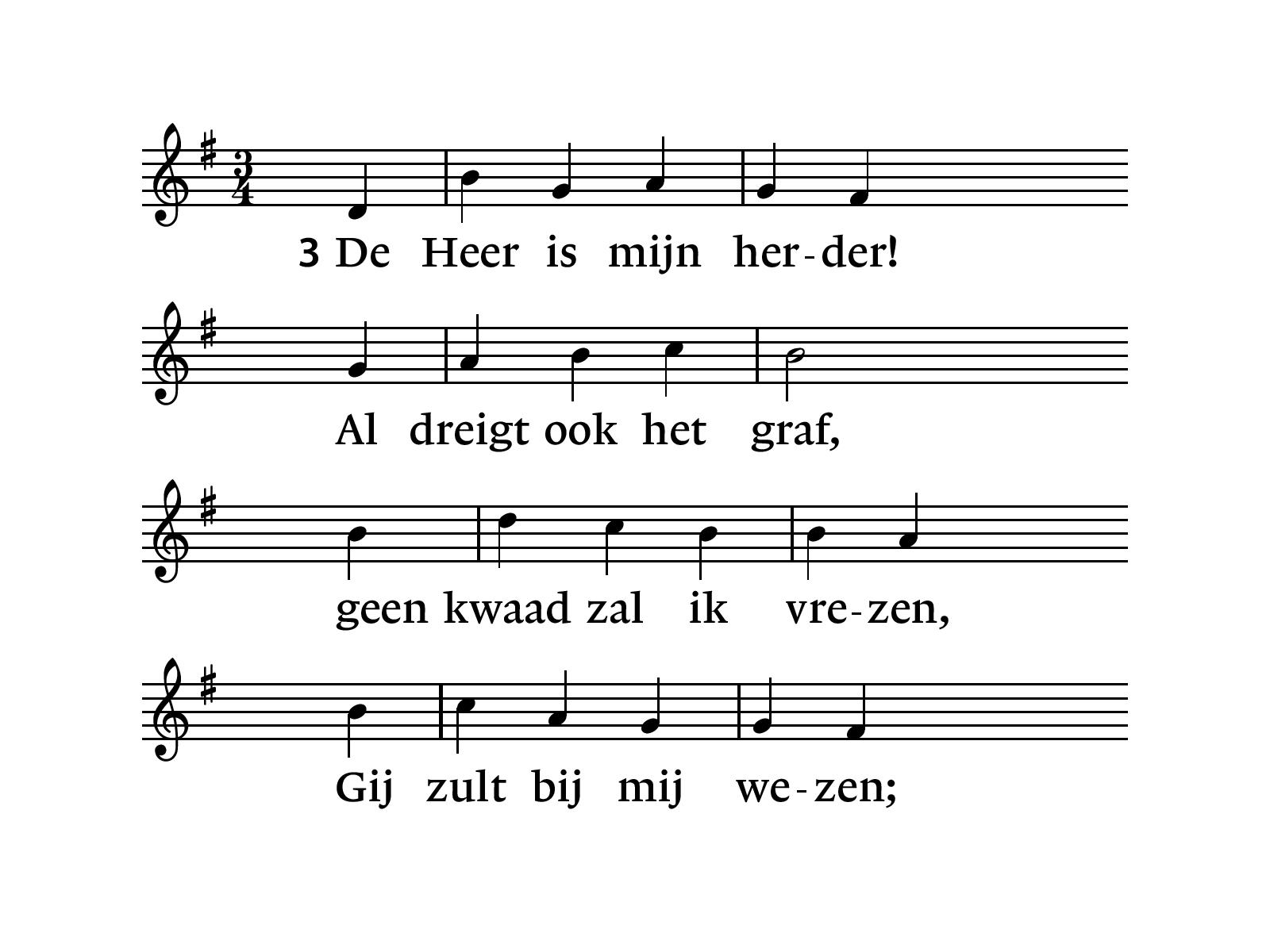 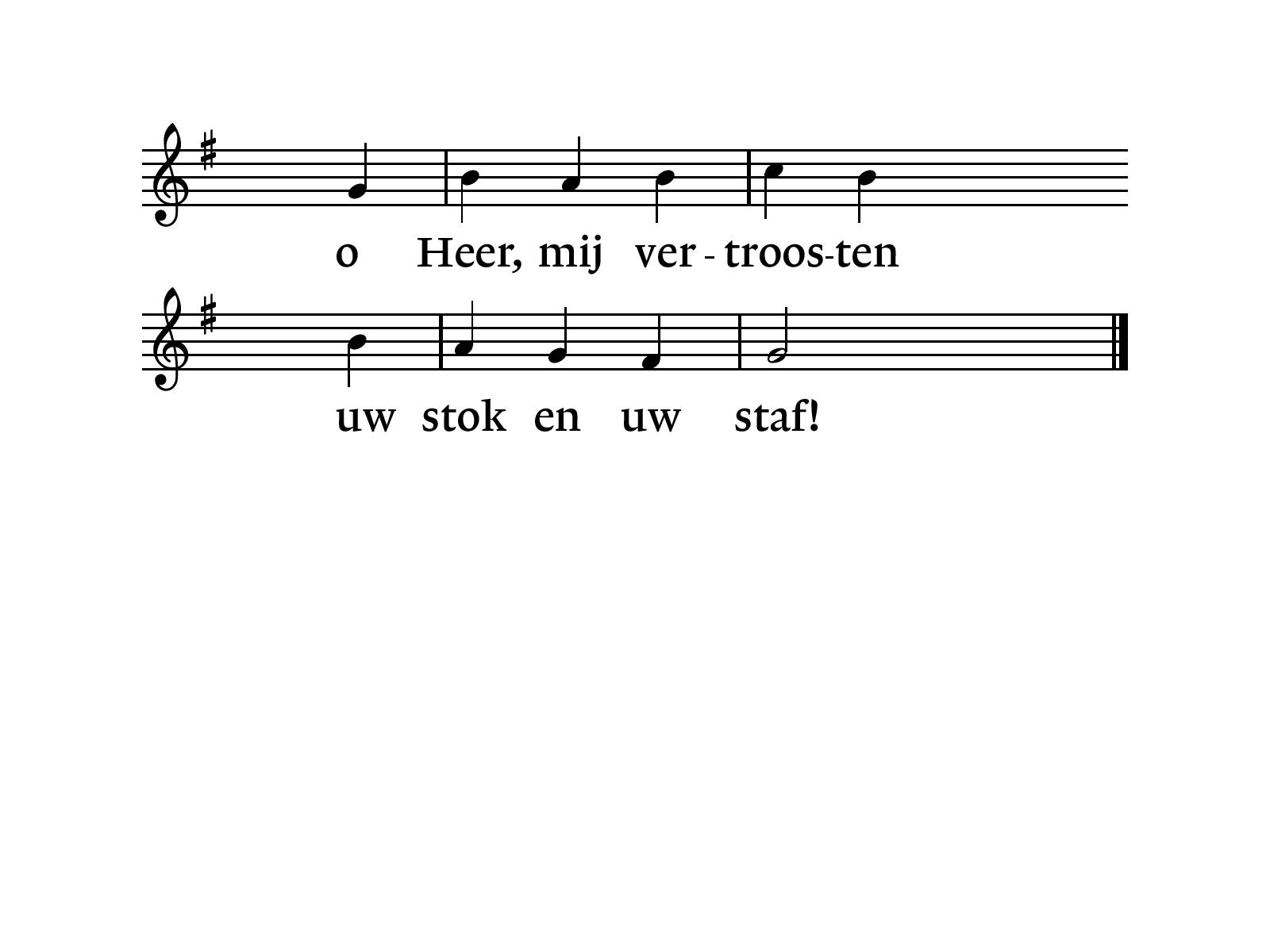 Opw. 40 ‘ Zoek eerst het koninkrijk van God ‘
Dit lied zingen we in canon. 
Rechterzijde van de kerk (preekstoelzijde) begint en zingt het hele couplet en bij het rode Halleluja start de andere zijde met het zingen van het hele couplet.
1 Zoekt eerst het koninkrijk van God,en Zijn gerechtigheid.En dit alles ontvangt u bovendien.Hallelu, halleluja.
Halleluja, halleluja
Halleluja, Halleluja
2 Men kan niet leven van brood alleen,maar van ieder woorddat door de Heer' gesproken wordt.Hallelu, halleluja.
Halleluja, halleluja
Halleluja, Halleluja
3 Bidt en u zal gegeven zijn,zoekt en gij zult Hem zien.Klopt en de deur zal voor u open gaan.Hallelu, halleluja.
Halleluja, halleluja
Halleluja, Halleluja
Ps. 47: 1 en 3 (ob)
1.Juicht, o volken, juicht;Handklapt, en betuigtOnzen God uw vreugd;Weest te zaâm verheugd;Zingt des Hoogsten eer;Buigt u voor Hem neer.Alles ducht Zijn kracht;Alles vreest Zijn macht;Zijne MajesteitMaakt haar heerlijkheid,Over 't rond der aard',Wijd en zijd vermaard.
3.God vaart, voor het oog,Met gejuich omhoog;'t Schel bazuingeluidGalmt Gods glorie uit.Heft den lofzang aan,Zingt Zijn wonderdaân,Zingt de schoonste stof,Zingt des Konings lofMet een zuiv'ren galm,Met een blijden psalm;Hij, de Vorst der aard',Is die hulde waard.
Gez. 44: 1 en 3‘ Dankt, dankt nu allen God ‘
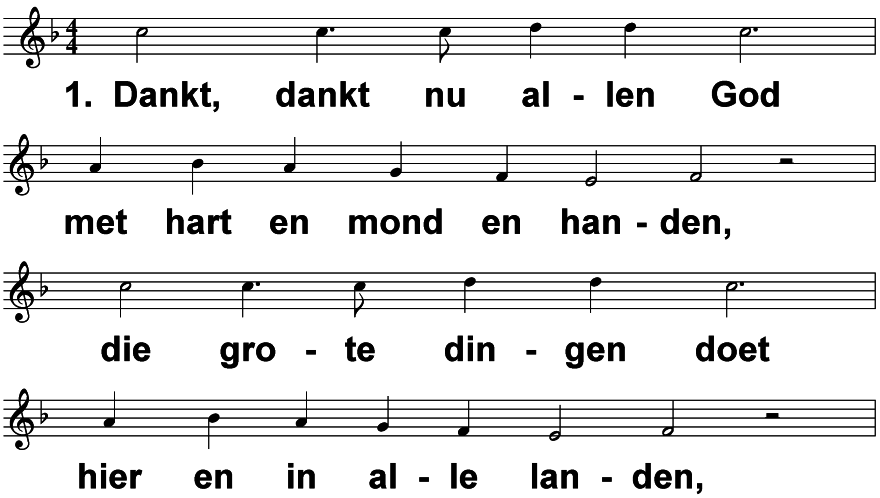 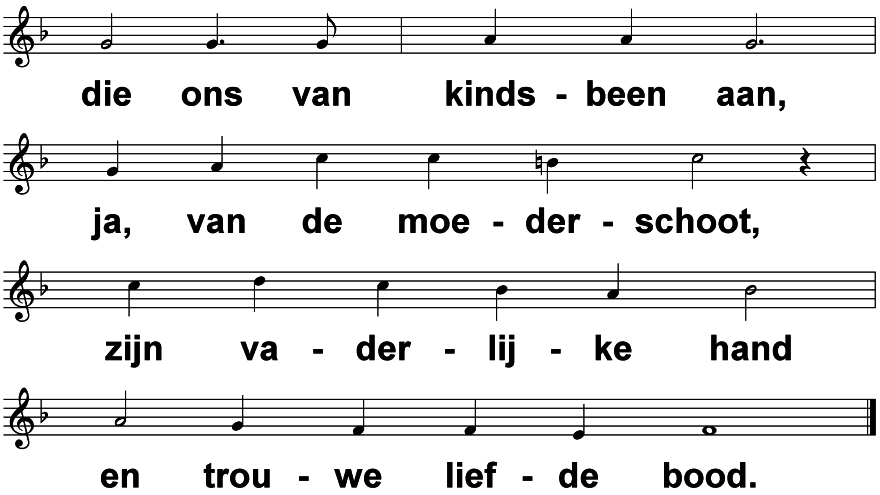 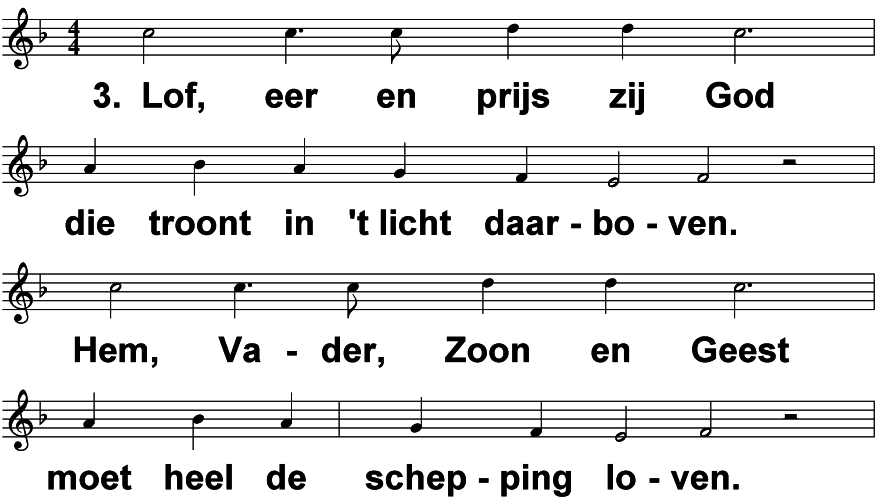 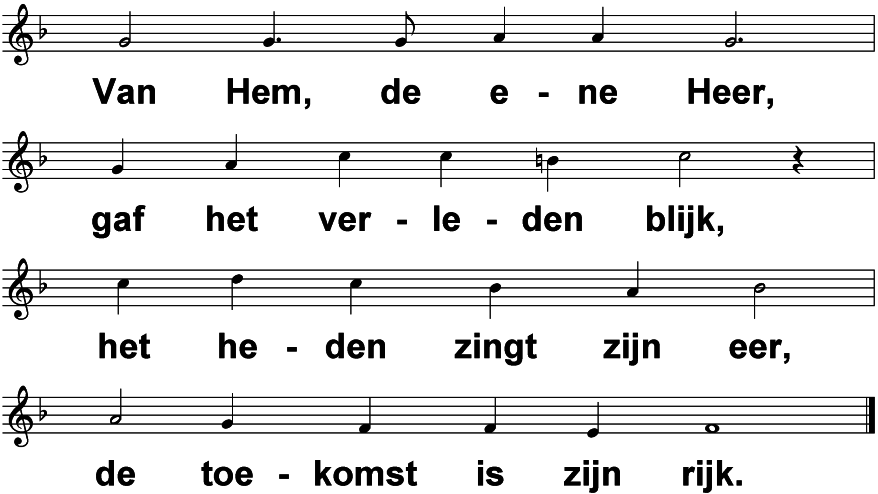 Enkele woorden bij het lied ‘Leer mij Uw weg, o Heer ‘
JdH 330‘ Leer mij uw weg, o Heer ‘
1) Leer mij Uw weg, o Heer,
leer mij Uw weg.
Schenk van Uw kracht mij meer,
leer mij Uw weg.
Houd mij in evenwicht,
dat 'k voor Uw aangezicht,
wandel in 't volle licht,
leer mij Uw weg.
2) Als vrees soms 't hart benauwt,
leer mij Uw weg.
Als zorg mijn dank verflauwt,
leer mij Uw weg.
Help mij in vreugd en pijn,
noodweer of zonneschijn
steeds blij in U te zijn,
leer mij Uw weg.
3) Hoe ook mijn toestand wordt,
leer mij Uw weg.
't Leven zij lang of kort,
leer mij Uw weg.
Is dan mijn loop volbracht,
vrees ik geen dood of macht,
daar mijn ziel U verwacht,
leer mij Uw weg.
4) Wat ook dit leven brengt,
Hij is nabij.
't Zij 't vreugd of droefheid schenkt,
Hij is nabij.
Hoe sterk ook satans macht,
Jezus geeft licht en kracht
ieder, die Hem verwacht;
Hij is nabij.
Ps. 122: 1 en 3 (ob)‘ Ik ben verblijd ‘
1.Ik ben verblijd, wanneer men mijGodvruchtig opwekt: "Zie, wij staanGereed, om naar Gods huis te gaan;Kom, ga met ons en doe als wij."Jeruzalem, dat ik bemin,Wij treden uwe poorten in;Daar staan, o Godsstad, onze voeten.Jeruzalem is wèl gebouwd,Wel saâmgevoegd: wie haar beschouwt,Zal haar voor 's Bouwheers kunstwerk groeten.
3.Dat vreed', en aangename rust,En milde zegen u verblij';Dat welvaart in uw vesting zij,In uw paleizen vreugd' en lust.Om vriend en broed'ren spreek ik nu:"De vrede zij en blijv' in u;Nooit moet haar nijd of twist verkloeken;Om 's HEEREN huis, in u gebouwd,Waar onze God Zijn woning houdt,Zal ik het goede voor u zoeken."
JdH 133: 1, 3 en 5‘ Hij die rustig en stil ‘
1 Hij die rustig en stilzich steeds voegt naar Gods wil,Hem in alles vertrouwt en gelooft,die slechts hoort naar Zijn stem,zich geheel geeft aan Hem,smaakt een vreugde die nimmer verdooft.
refrein:Zie slechts op Hem,volg gehoorzaam Zijn stem;blijf maar rustig vertrouwen.Altijd ziende op Hem.
3 Wordt u moeite en strijddoor de mensen bereid:zie op Hem; slechts Zijn blik schenkt ons moed!Hij draagt u, ook uw kruis,brengt straks veilig u thuis,zorgt dat alles hier meewerkt ten goed’.
refrein:Zie slechts op Hem,volg gehoorzaam Zijn stem;blijf maar rustig vertrouwen.Altijd ziende op Hem.
5 O, hoe groot is ’t genot,als men wandelt met God,hier door ’t leven gaat, eerlijk oprecht,als in droefheid of vreugd,men in Hem zich verheugt,en zijn al op 't altaar heeft gelegd.
refrein:Zie slechts op Hem,volg gehoorzaam Zijn stem;blijf maar rustig vertrouwen.Altijd ziende op Hem.
Opw. 488‘ Heer, ik kom tot U ‘
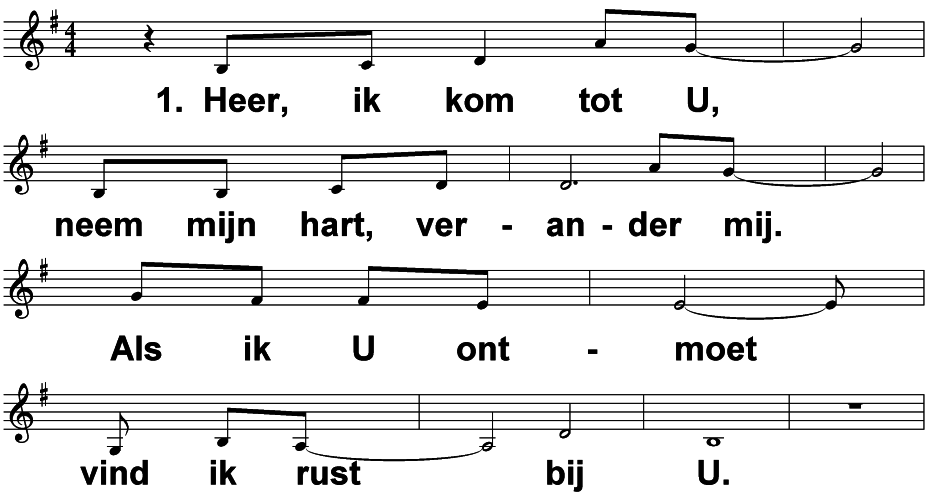 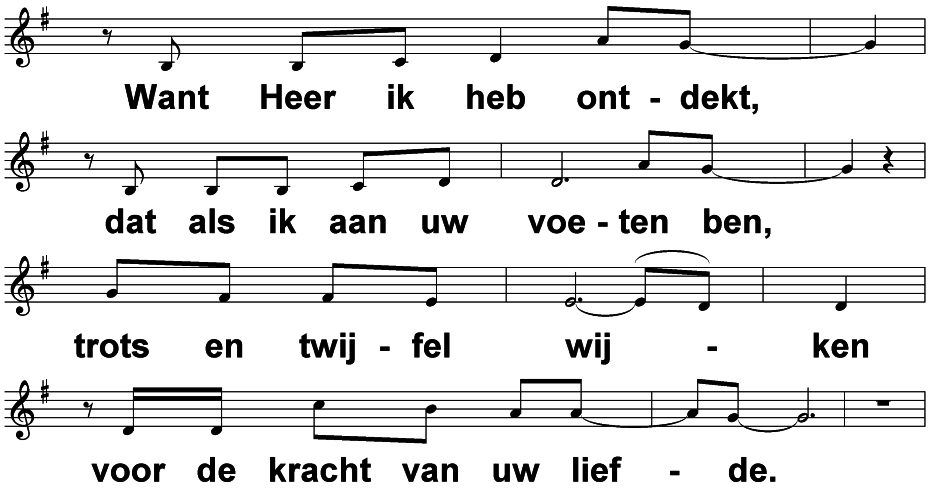 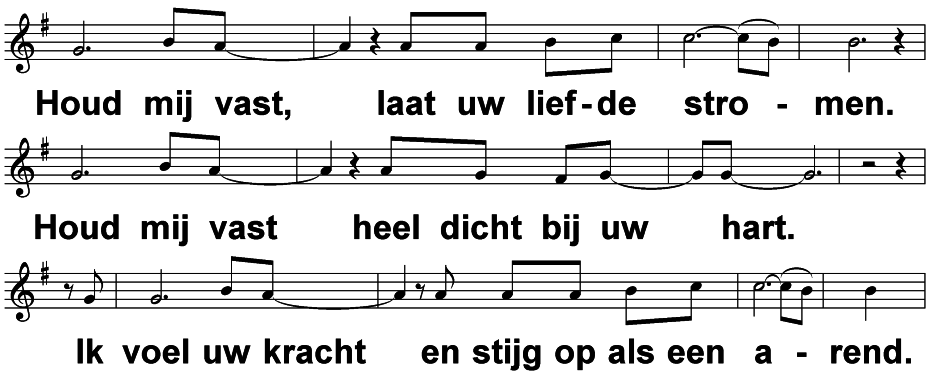 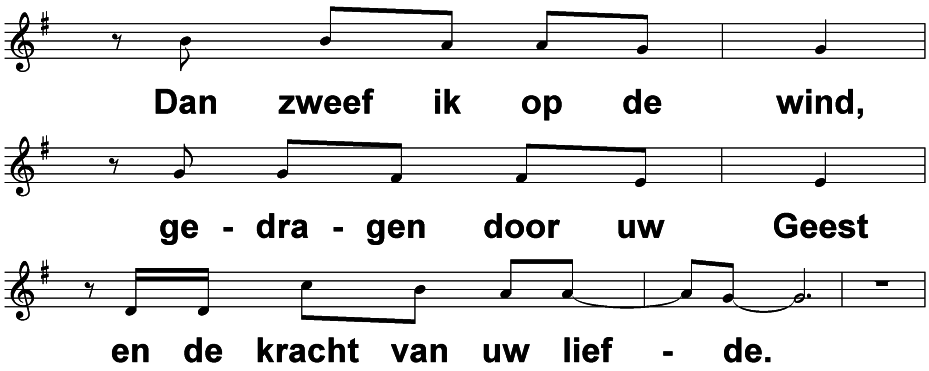 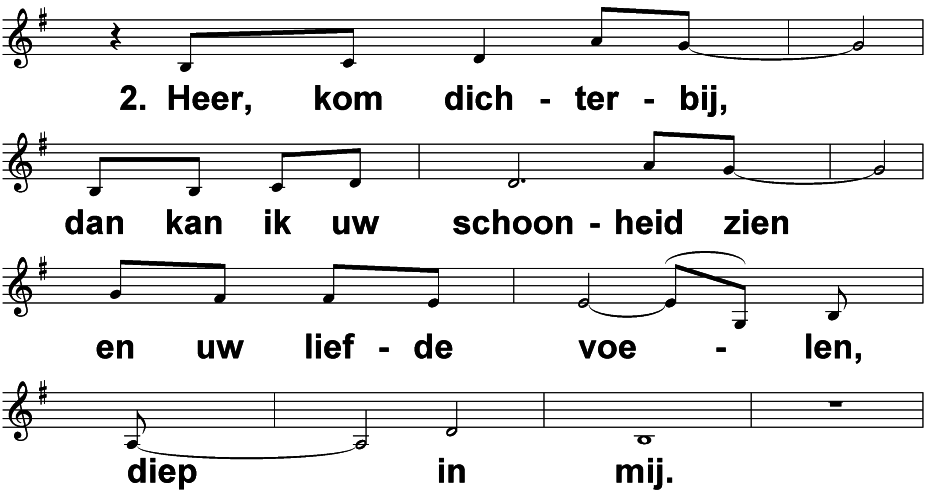 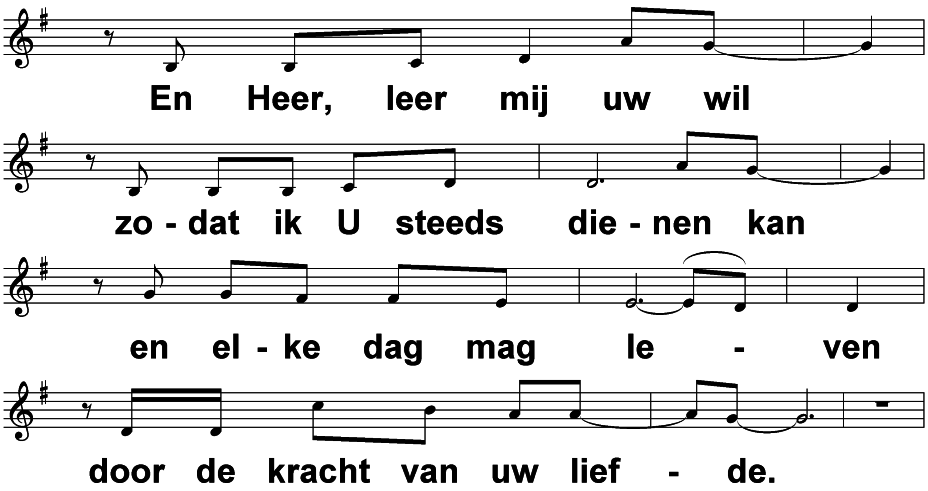 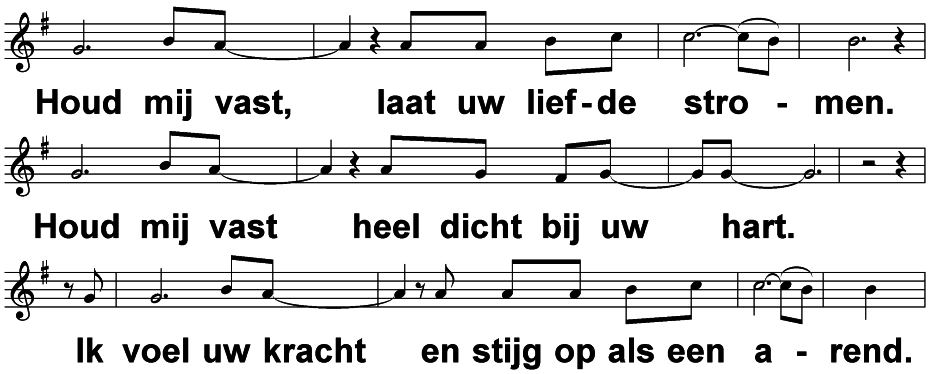 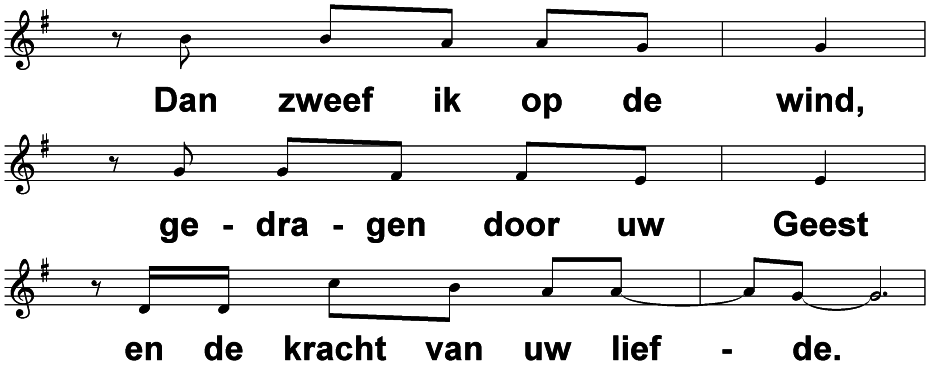 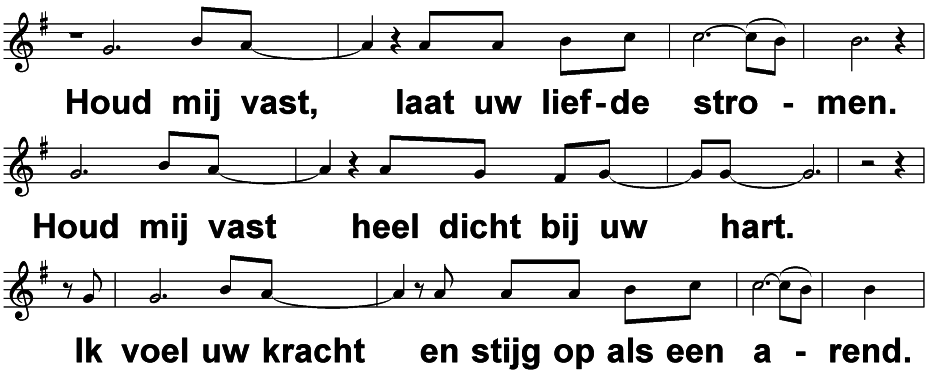 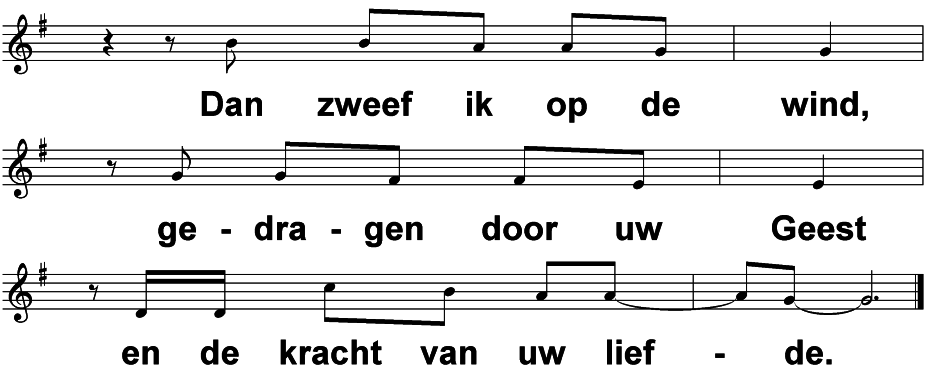 Orgelspel
Gez. 231: 1 en 4‘ Wij knielen voor uw zetel neer ‘
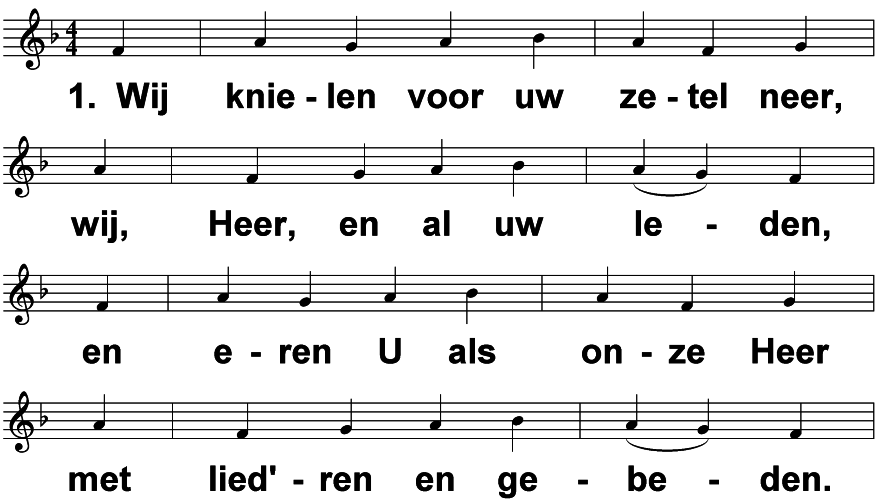 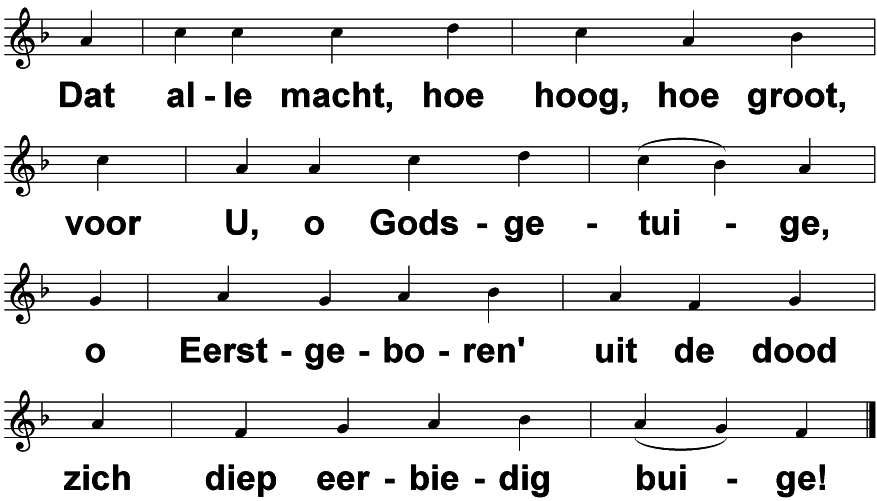 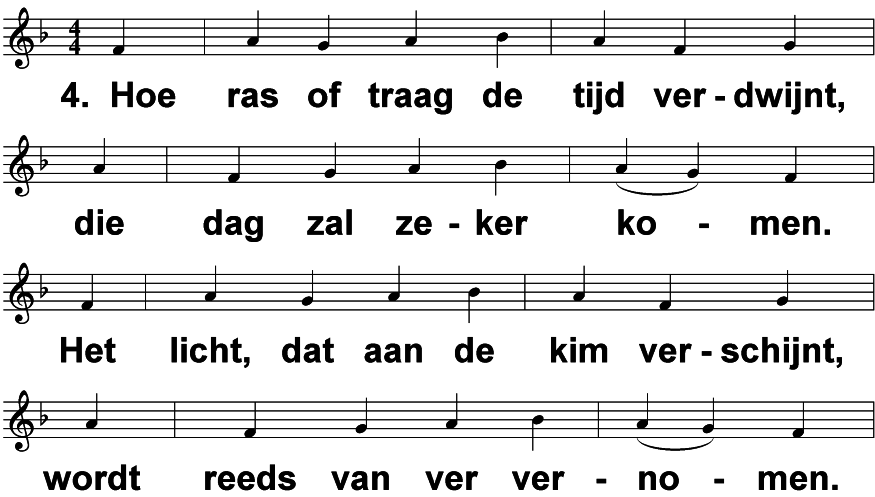 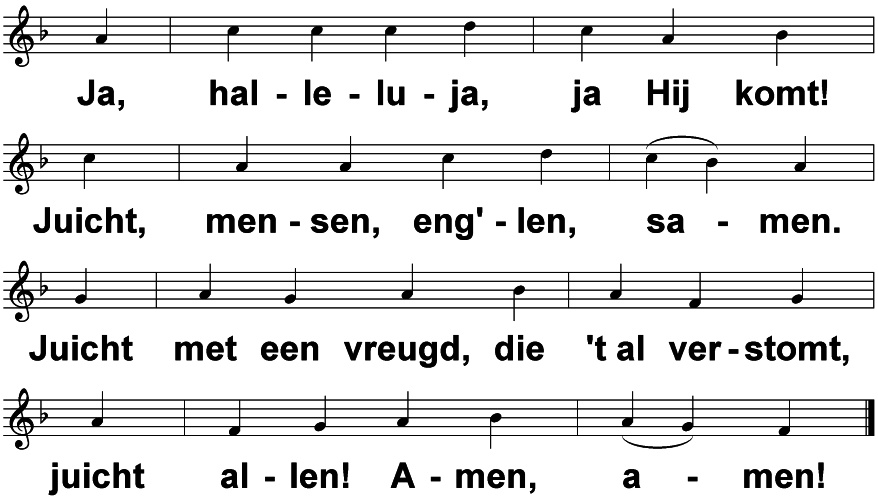 Ps. 119: 3 en 5 (ob)‘ Och, schonkt Gij mij ‘
3.Och, schonkt Gij mij de hulp van Uwen Geest!Mocht die mij op mijn paân ten leidsman strekken!'k Hield dan Uw wet, dan leefd' ik onbevreesd;Dan zou geen schaamt' mijn aangezicht bedekken,Wanneer ik steeds opmerkend waar' geweest,Hoe Uw geboôn mij tot Uw liefde wekken.
5.Waarmede zal de jongeling zijn pad,Door ijdelheen omsingeld, rein bewaren?Gewis, als hij het houdt naar 't heilig blad.U zoekt mijn hart, mijn oog blijft op U staren;Laat mij van 't spoor, in Uw geboôn vervat,Niet dwalen, HEER, laat mij niet hulp'loos varen.
Opw. 527‘ Licht in de nacht ‘
allen:
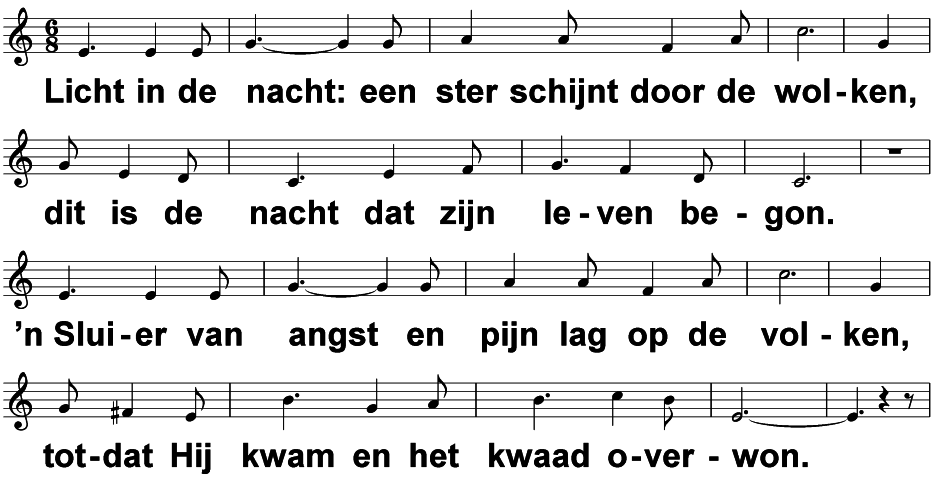 Licht in de nacht (Opw 527)				t. & m. A. Adams; v. R. Zuiderveld
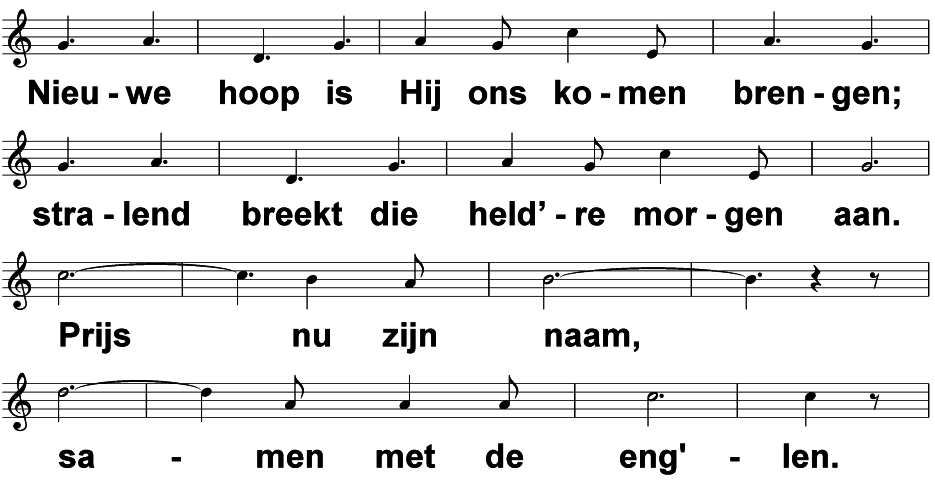 Licht in de nacht (Opw 527)				t. & m. A. Adams; v. R. Zuiderveld
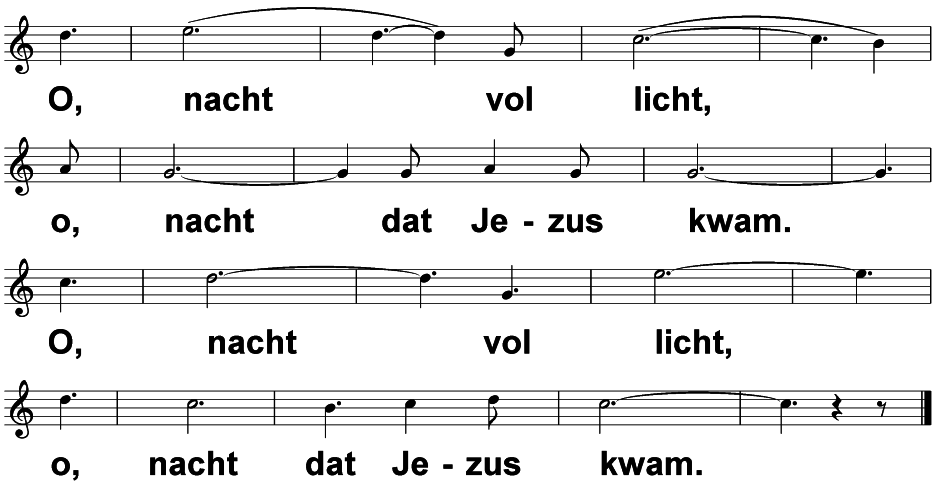 Licht in de nacht (Opw 527)				t. & m. A. Adams; v. R. Zuiderveld
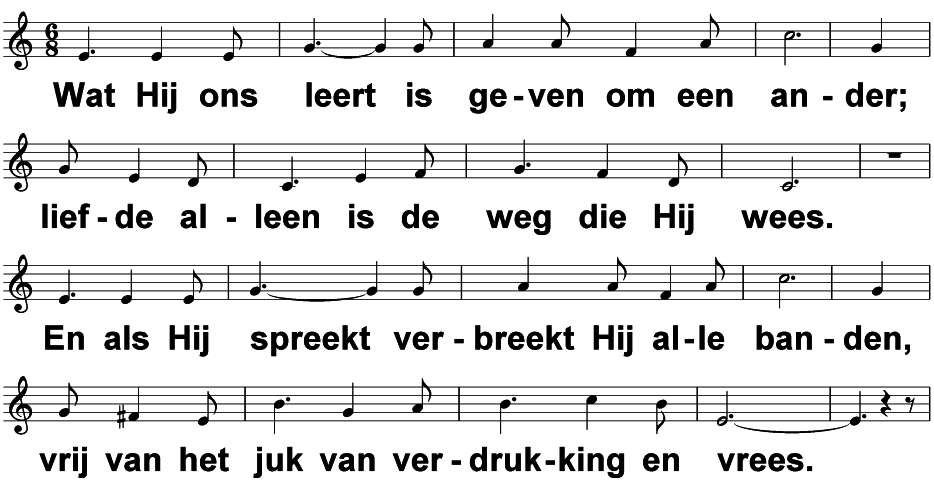 Licht in de nacht (Opw 527)				t. & m. A. Adams; v. R. Zuiderveld
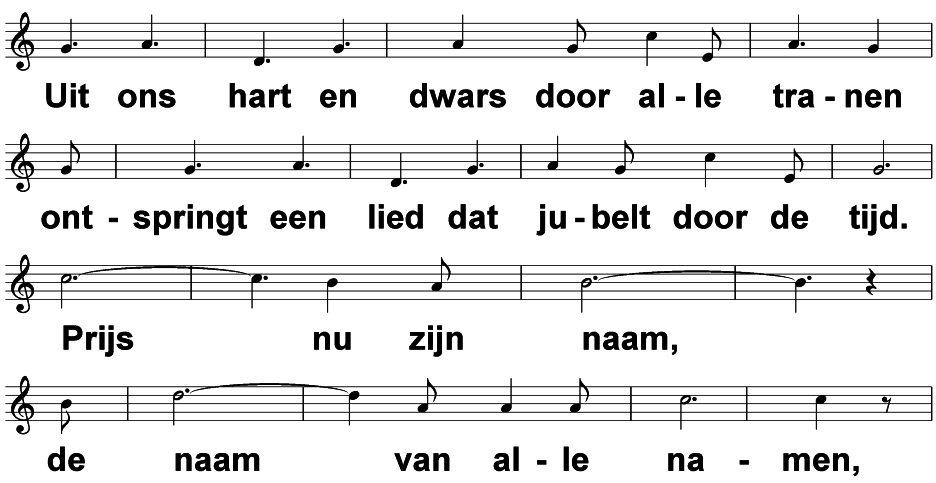 Licht in de nacht (Opw 527)				t. & m. A. Adams; v. R. Zuiderveld
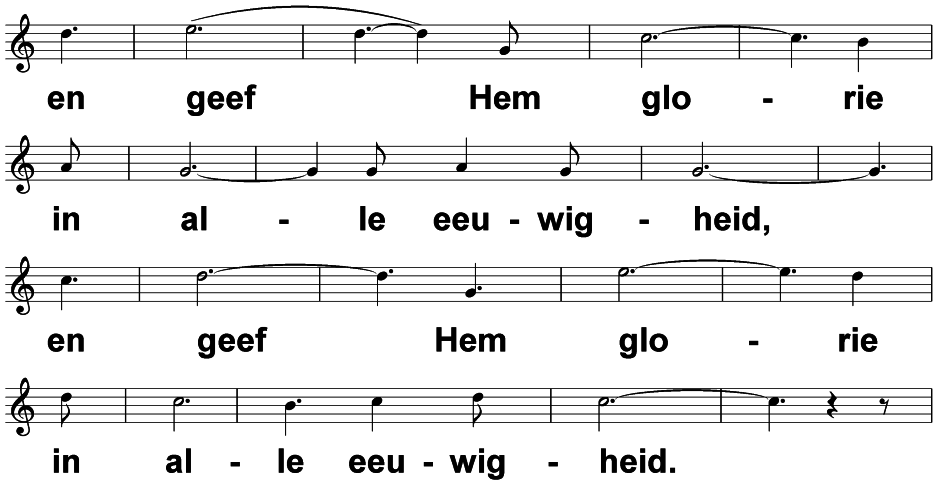 Licht in de nacht (Opw 527)				t. & m. A. Adams; v. R. Zuiderveld
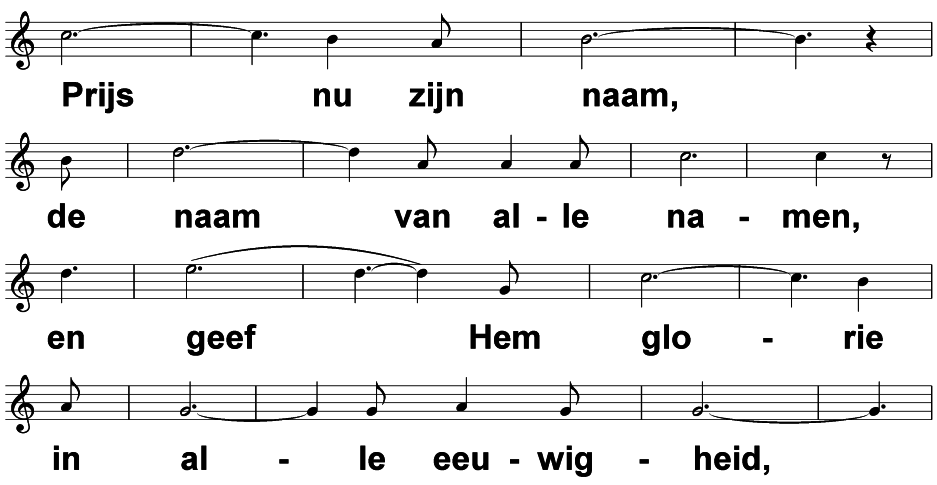 Licht in de nacht (Opw 527)				t. & m. A. Adams; v. R. Zuiderveld
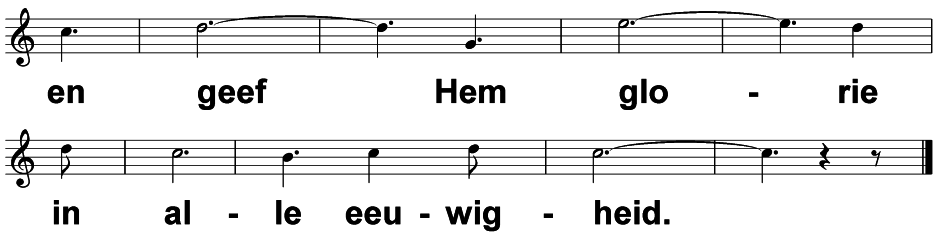 Licht in de nacht (Opw 527)				t. & m. A. Adams; v. R. Zuiderveld
Gebed
Slotlied JdH 586‘ Blijf met mij Heer ‘
1 Blijf met mij, Heer, als ’t zonlicht niet meer straalt.Blijf met mij, Heer, als straks de avond daalt.Als vrienden he­nengaan in stormgetij,Blijf Gij ter hulp gereed, o, blijf met mij!
2 Wat is hier blijvend, dat het hart verheugt?Ach, nimmer geeft ons d’ aarde blijvend vreugd.Alles snelt henen, glorie gaat voorbij;Maar Gij, Die niet ver­andert, blijf met mij!
3 ’k Kan zonder U geen enk’le schrede gaan,Wees Gij mijn Leidsman op mijn levensbaan.Aan Uwe hand slechts ga ik veilig, blij,Zij ’t voor- of tegenspoed, o blijf met mij!
4 Als in de doodsvallei ik eens zal staan,En ’k zie de poorten voor mij opengaan,En Gij mij d’ oogen sluit, dan juich ik blij:In leven en in dood waart Gij met mij!
Graag tot ziens op 12 januari 2025 !
Fijne avond